PHY 711 Classical Mechanics and Mathematical Methods
10-10:50 AM  MWF in Olin 103

Lecture notes for Lecture 4

Scattering analysis in the center of mass reference frame – Chap 1 F&W
Review of scattering ideas.
In center of mass frame, analytical evaluation of the differential scattering cross section in general and for Rutherford scattering.
8/29/2022
PHY 711  Fall 2022 -- Lecture4
1
[Speaker Notes: In this lecture, we will focus on the analysis in the center of mass frame which contains the basic physics of the interparticle interaction.    The main example will be that of the famous Rutherford scattering experiment.]
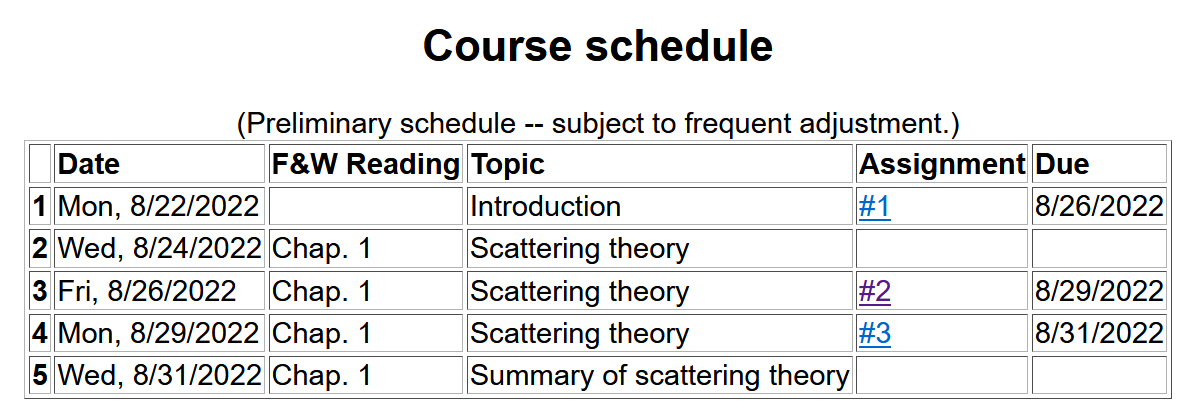 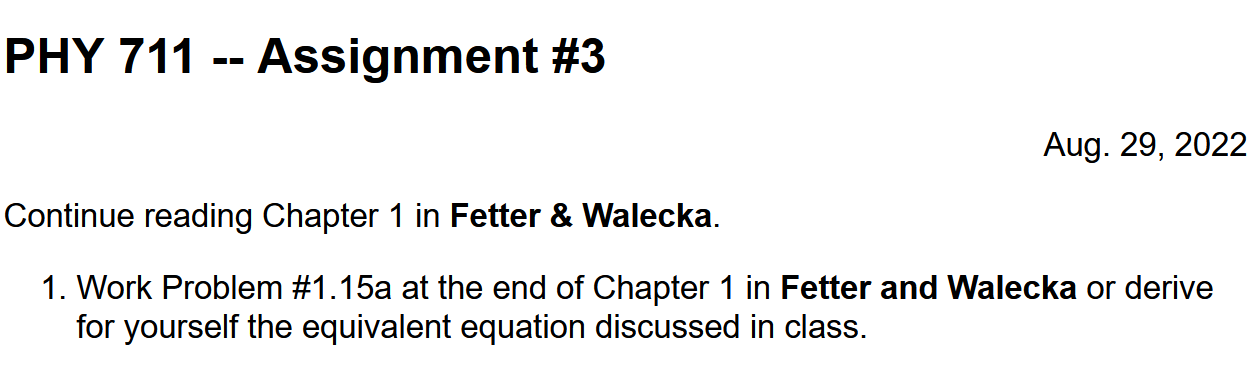 8/29/2022
PHY 711  Fall 2022 -- Lecture4
2
Reviewing – scattering in the laboratory

Figure from F&W:
detector
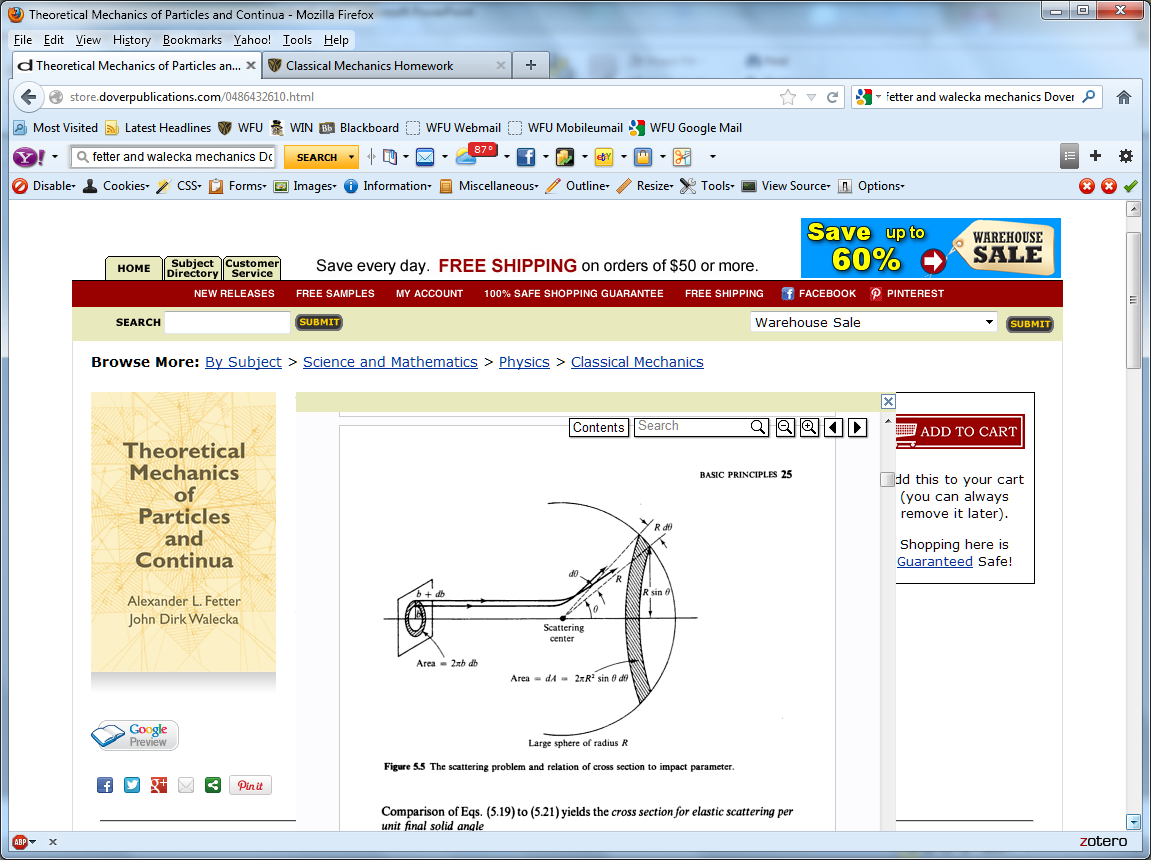 8/29/2022
PHY 711  Fall 2022 -- Lecture4
3
[Speaker Notes: This and the next several slides summarize the experimental scattering geometry.]
b
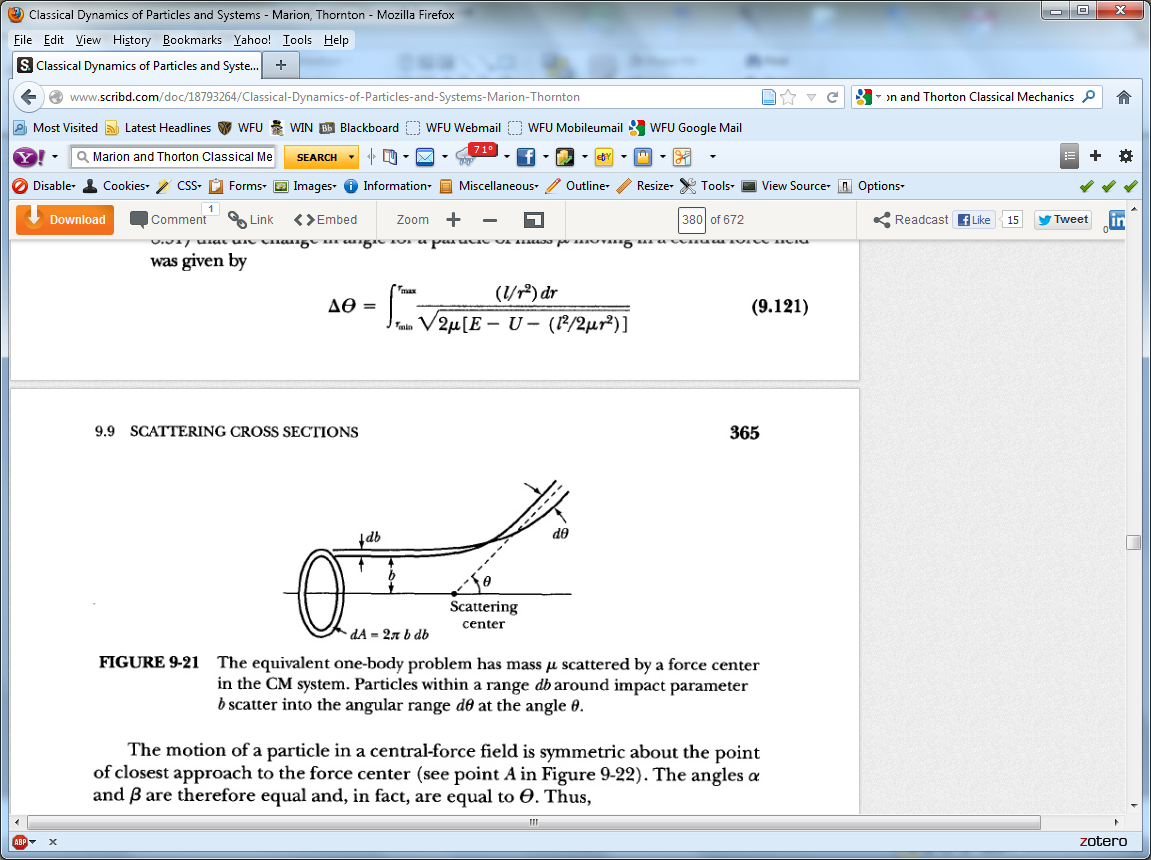 Figure from Marion & Thorton, Classical Dynamics
Note that the same formula applies to the center of mass analysis.
8/29/2022
PHY 711  Fall 2022 -- Lecture4
4
[Speaker Notes: More review.]
constants
vary in time
For scattering analysis only need to know trajectory before and after
the collision.
8/29/2022
PHY 711  Fall 2022 -- Lecture4
5
[Speaker Notes: Recall that the system of interest can be expressed in terms of constants and the particle separation r(t).]
Some details --
Relationship between center of mass and laboratory frames of reference.    At and time t, the following relationships apply --
8/29/2022
PHY 711  Fall 2022 -- Lecture4
6
More details
Since r(t) represents motion in a plane, we will analyze the system in that plane and use polar coordinates.
8/29/2022
PHY 711  Fall 2022 -- Lecture4
7
Clarification –
Energy of the center mass motion
Energy within the center of mass reference frame
Note that the “center of mass”
motion is in some sense trivial and we tend to focus Erel (often written E) for analysis.
8/29/2022
PHY 711  Fall 2022 -- Lecture4
8

8/29/2022
PHY 711  Fall 2022 -- Lecture4
9
For a continuous potential interaction in center of mass reference frame:
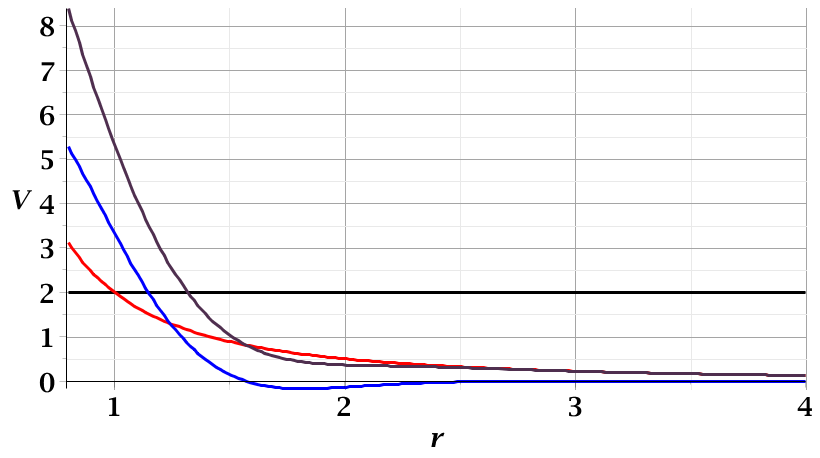 Need to relate these parameters to differential cross section
Erel
rmin
8/29/2022
PHY 711  Fall 2022 -- Lecture4
10
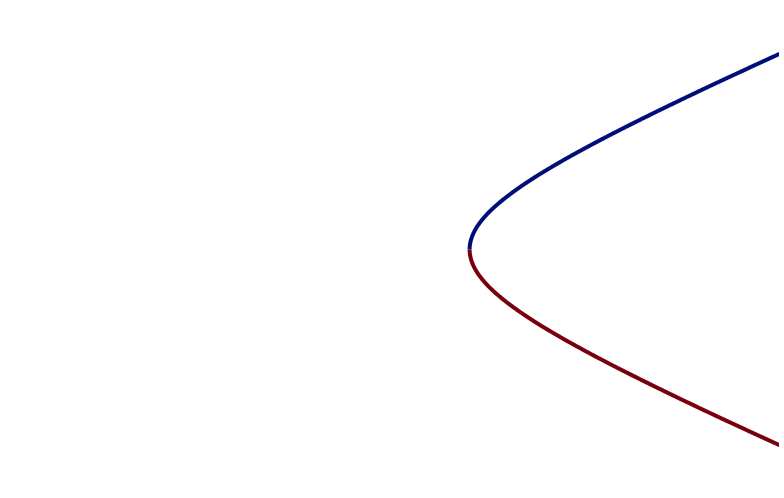 r(c)
cm
c
Need to find an equation for r(c)
rmin
center of scattering.
8/29/2022
PHY 711  Fall 2022 -- Lecture4
11
How is this related to scattering?
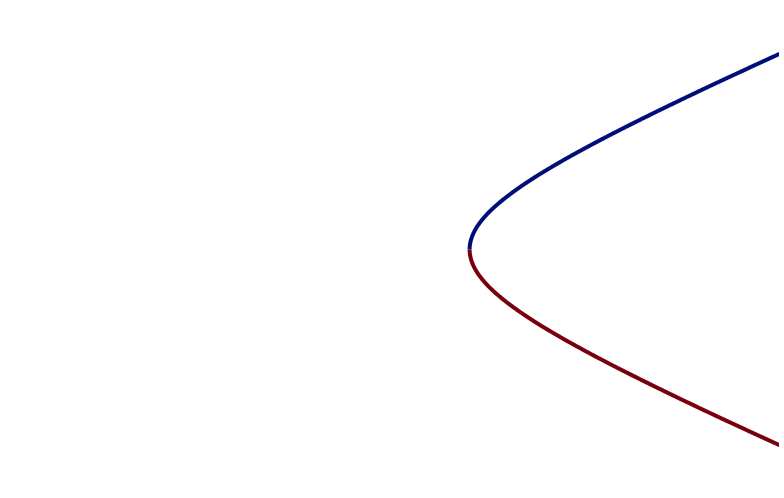 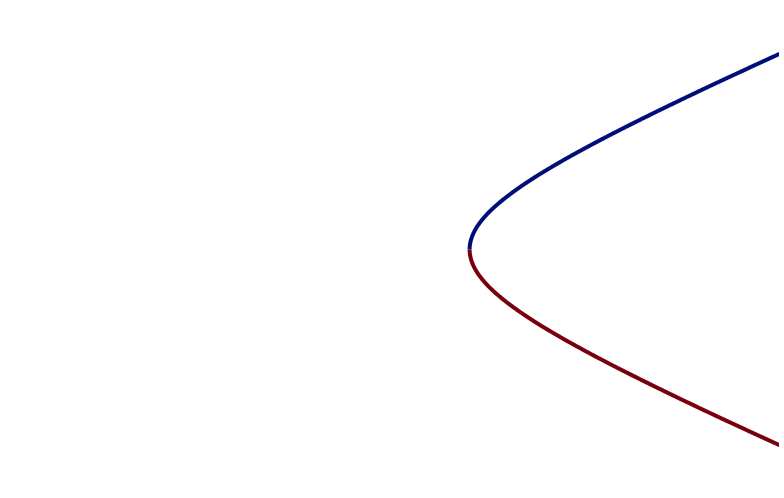 
cmax
q
cmax
Note that here q is used for the scattering angle
8/29/2022
PHY 711  Fall 2022 -- Lecture4
12
Note that we have used y to denote the scattering angle in the center of mass frame, but your textbook uses q  (which we had used to denote the scattering angle in the lab frame).   In this lecture our analysis is entirely in the center of mass frame and some of the equations use q to denote the scattering angle.
8/29/2022
PHY 711  Fall 2022 -- Lecture4
13
Evaluation of constants far from scattering center --
r(t)
rmin
8/29/2022
PHY 711  Fall 2022 -- Lecture4
14
[Speaker Notes: Relating the constants of the problems to values determined when the particles are very far apart.]
8/29/2022
PHY 711  Fall 2022 -- Lecture4
15
[Speaker Notes: Up to now we are expressing the trajectory as a function of time t.     For this analysis however, we would like to find the trajectory as a function of the angle \chi.   The relationship of the constant angular momentum to the \chi and time variables allows us to find r(\chi).]
8/29/2022
PHY 711  Fall 2022 -- Lecture4
16
[Speaker Notes: Lots of algebra ….]
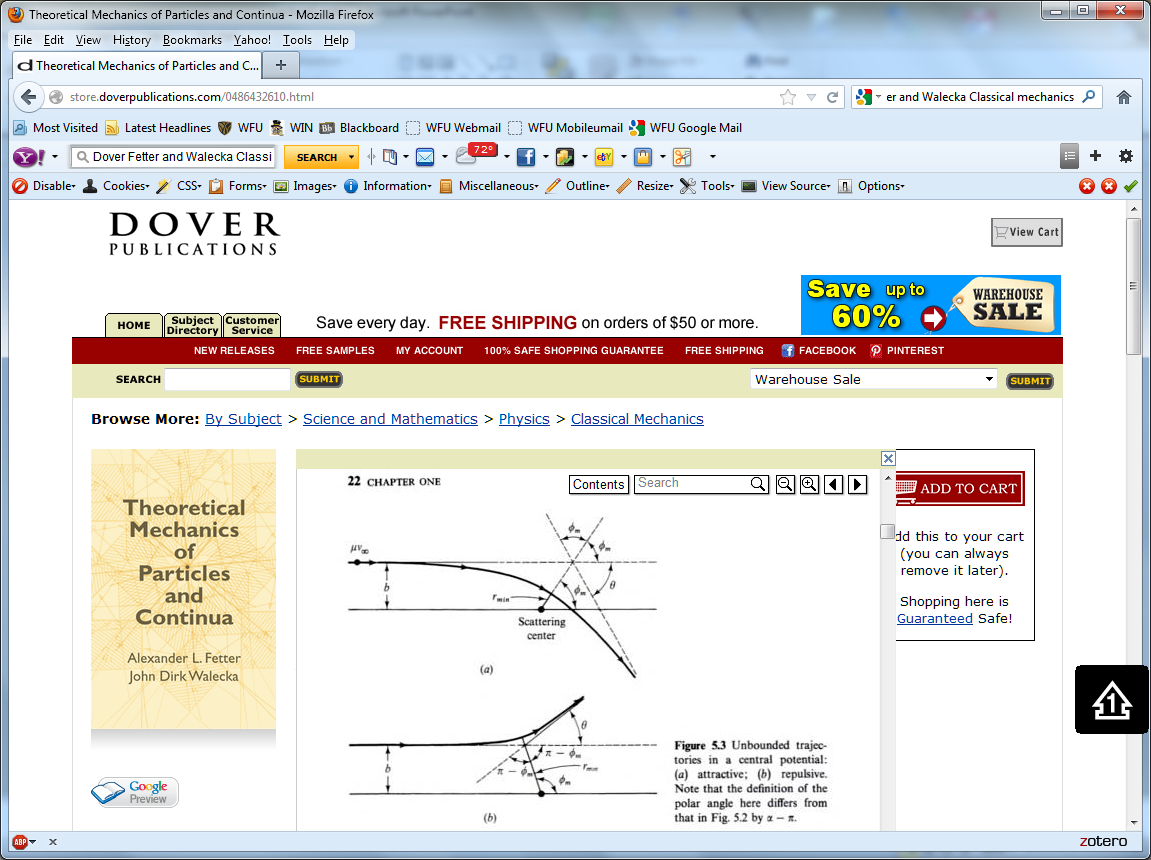 Notation switch –
Notes: c
Text:    f
8/29/2022
PHY 711  Fall 2022 -- Lecture4
17
[Speaker Notes: This shows the relationship of the analysis of r(\phi) to the scattering event.    The insert is a diagram from the textbook.]
8/29/2022
PHY 711  Fall 2022 -- Lecture4
18
[Speaker Notes: The scattering process involves the aspects of the trajectory at large separations.]
8/29/2022
PHY 711  Fall 2022 -- Lecture4
19
[Speaker Notes: When r=rmin, \phi=0.   \phi increases to a maximum value.]
Relationship between cmax and q:
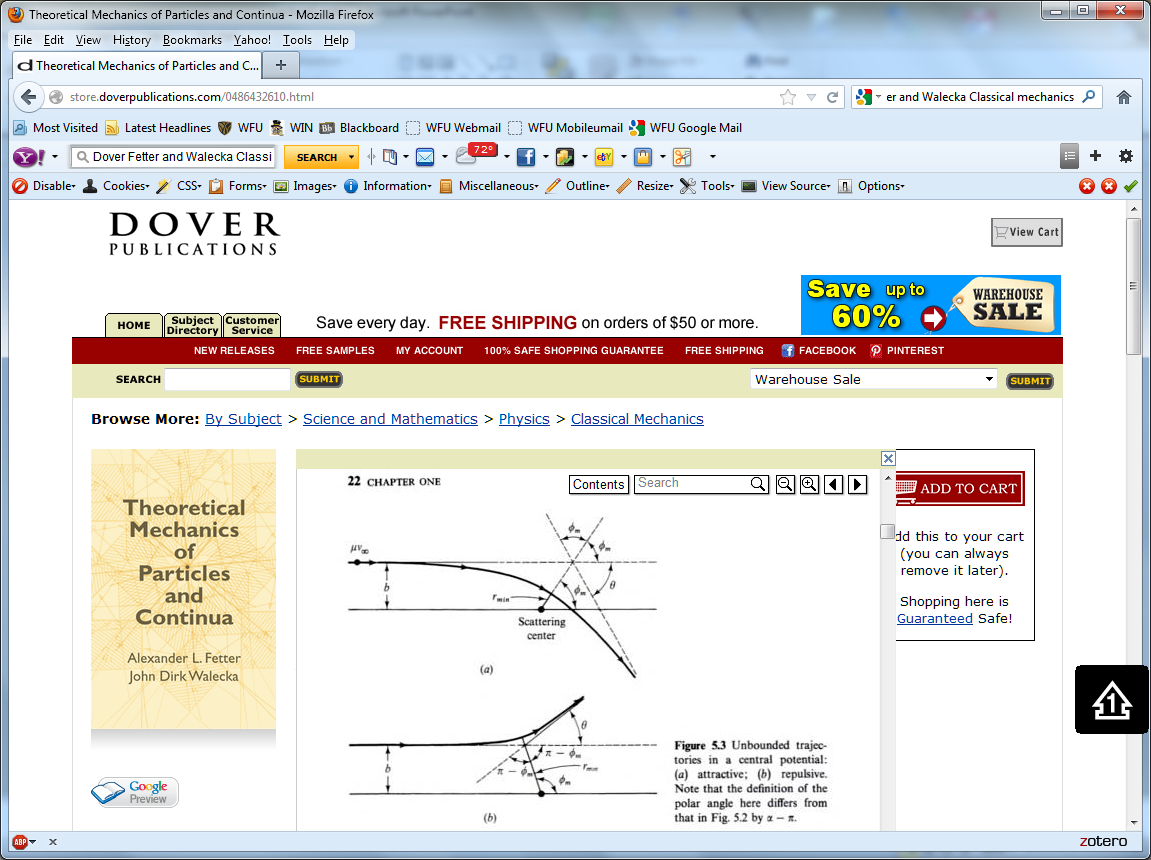 Using the diagram from your text, q represents the scattering angle in the center of mass frame and f is used instead of c.
8/29/2022
PHY 711  Fall 2022 -- Lecture4
20
[Speaker Notes: Problem with consistent notation.      Here we are using the textbook’s definition of theta which is OK if the target mass is infinite.]
8/29/2022
PHY 711  Fall 2022 -- Lecture4
21
[Speaker Notes: The last equation is a convenient change of variables.]
Example: Diagram of Rutherford scattering experiment
http://hyperphysics.phy-astr.gsu.edu/hbase/rutsca.html
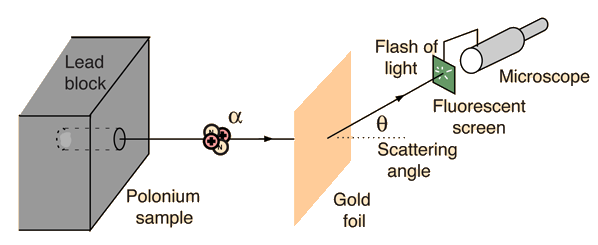 8/29/2022
PHY 711  Fall 2022 -- Lecture4
22
[Speaker Notes: Here we use a diagram from the web about the Rutherford geometry.]
8/29/2022
PHY 711  Fall 2022 -- Lecture4
23
[Speaker Notes: Summary of all of the equations and then specializing to the Coulomb interaction form.]
8/29/2022
PHY 711  Fall 2022 -- Lecture4
24
[Speaker Notes: In this case, the integrals can all be evaluated analytically and simplify to this famous result.]
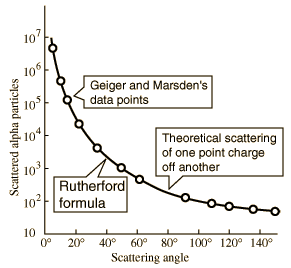 What happens as
q 0?
From webpage: http://hyperphysics.phy-astr.gsu.edu/hbase/nuclear/rutsca2.html#c3
8/29/2022
PHY 711  Fall 2022 -- Lecture4
25
[Speaker Notes: Reconstructed data taken from the web.]
Original experiment performed with a particles on gold
Question –
    What do you think happens for q 0?
Big trouble; need to make sure experiment is designed to avoid that case.
No problem
Physics is altered in that case and nothing explodes.
Rare event and rarely causes trouble.
8/29/2022
PHY 711  Fall 2022 -- Lecture4
26
[Speaker Notes: Evaluation of constant for this case.]
Recap of equations for scattering cross section in the center of mass frame of reference
8/29/2022
PHY 711  Fall 2022 -- Lecture4
27
[Speaker Notes: Recap of the equations.     This equation allows us to fine b(theta).]
Digression– In general, it is possible to determine the trajectory r(c) --
8/29/2022
PHY 711  Fall 2022 -- Lecture4
28
For the Rutherford case --
8/29/2022
PHY 711  Fall 2022 -- Lecture4
29
For the Rutherford case --
8/29/2022
PHY 711  Fall 2022 -- Lecture4
30
For the Rutherford case --
y
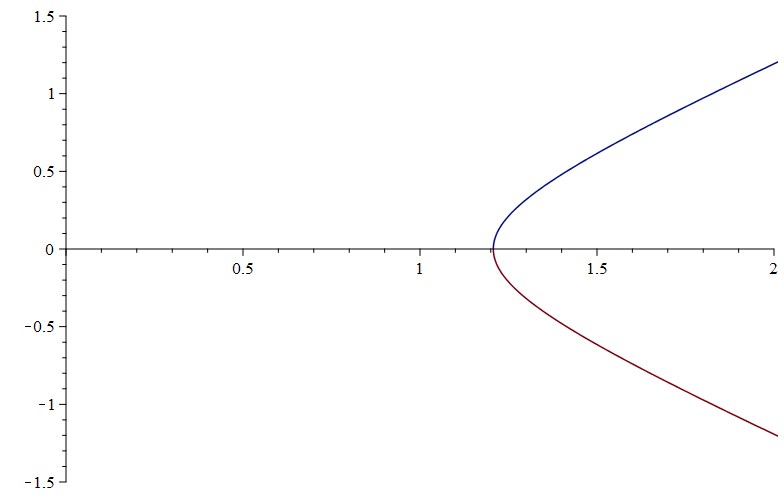 x
Visualization of trajectory in x-y plane --
8/29/2022
PHY 711  Fall 2022 -- Lecture4
31